Early Warning and CAP implementation in the Maldives
Ibrahim Humaid 
Maldives Meteorological Services

Umar Fikry
National Disaster Management Centre

22 – 24 August 2016, AIT, Bangkok, Thailand
Maldives: Snapshot
Small island nation
Average 1m above sea level
Geographic dispersion islands
Population of approx 400,000
Narrow Economic base
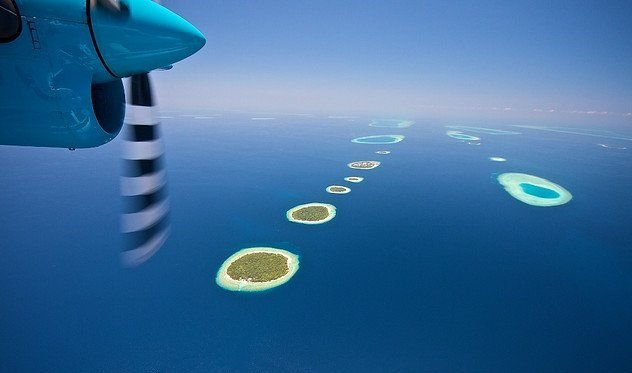 Hazard
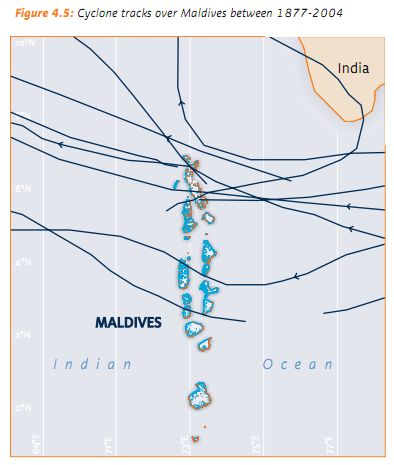 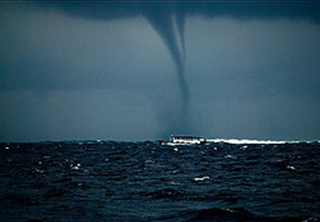 Cyclones
Storms(Thunderstorms)
Swell & Tidal Waves
Strong Winds
Flash Floods
Earthquake & Tsunami
Urban Fire
Maritime Incidents
Tornado/Water spouts
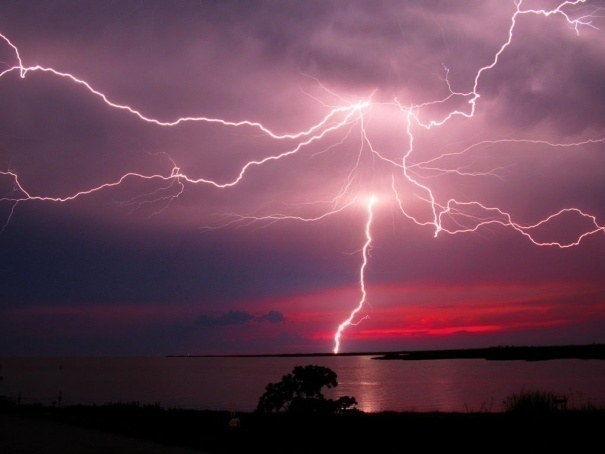 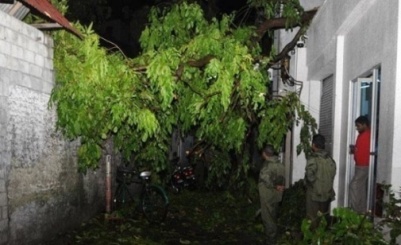 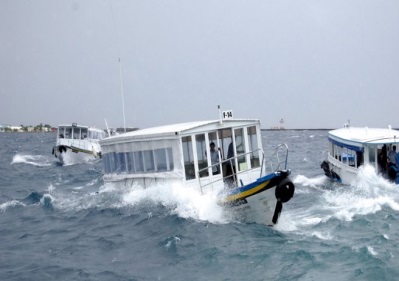 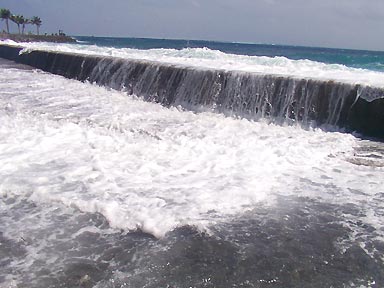 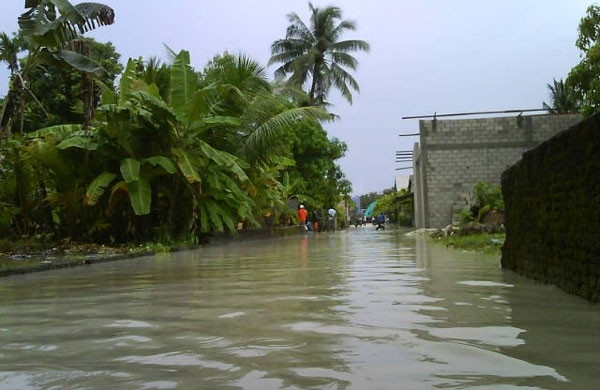 Weather Alerts and work flow
Weather advisories and warnings flow chart
Alert Message from Maldives Meteorological Service ( MMS )
TVM
Hotline
VOM
Hotline
NDMC
Hotline
MNDF
Hotline
MPS
Hotline
SMS 
Concerned authorities and focal points
Pass the message to the concerned sectors within their responsible organization
Pass the message to the concerned Authorities.
Take necessary action
Pass the message to the public via TV and radio
Emergency and Disaster Alerting
Alerting work flow
Media
Met Alert from MMS
NDMC
Island Focal Points
First Responders
Hazard Monitoring work flow
First Responders
Island Focal Points
NDMC
Media
National Stakeholders
What does this mean?
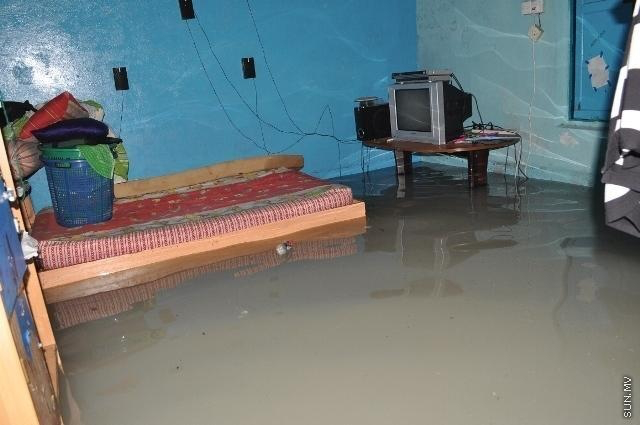 Relay weather alerts
Issue emergency advisories to inform public of safety steps
Provide updates to media
Update first responders
Defense Force(primary responder)
Police
Red Crescent
Island level volunteers
Annual floods
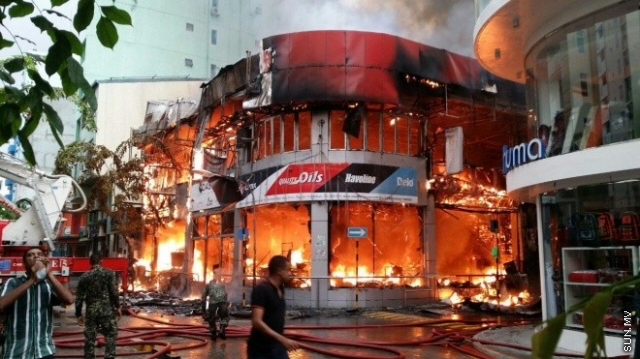 Urban Fires
CAP implementation through SAMBRO
CAP implementation support by UN ESCAP through AIT
CAP implementation is done using Sahana’s SAMBRO
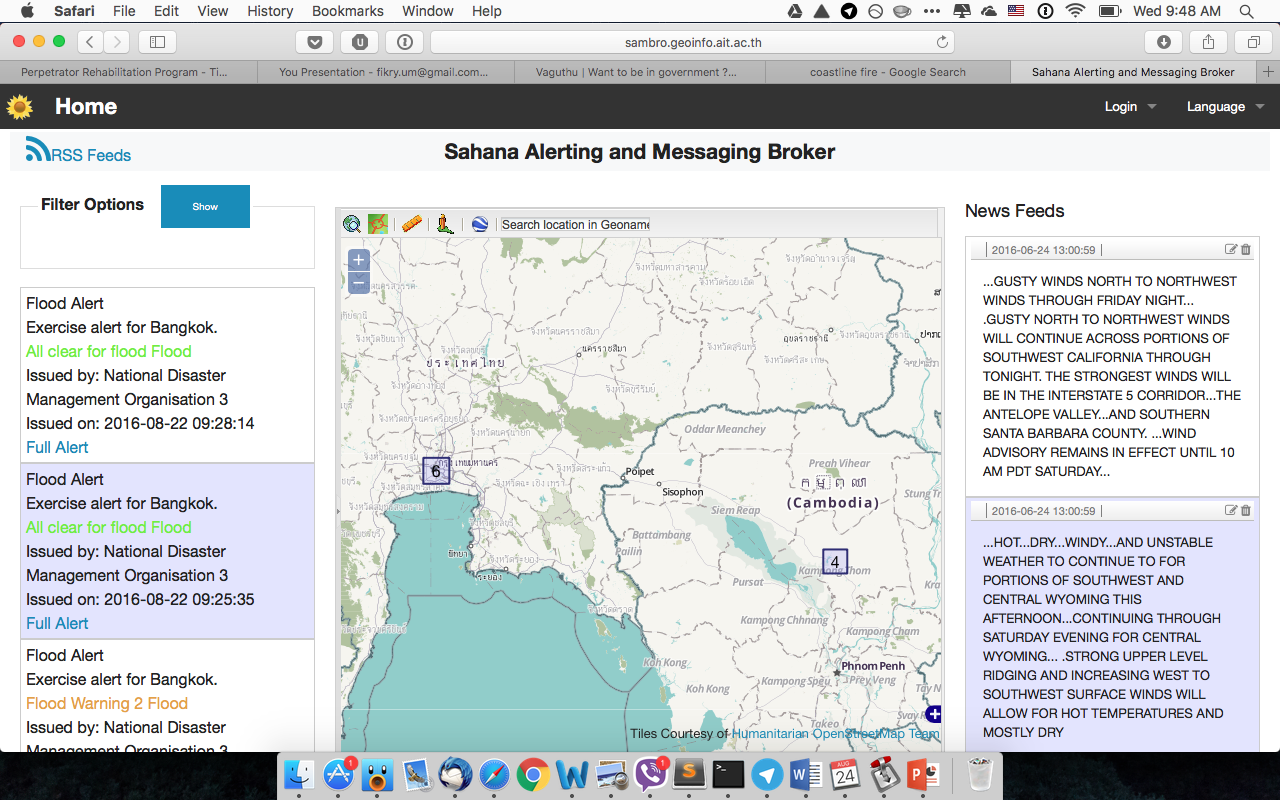 Advantages of CAP and SAMBRO
Standardizes the process
Currently we use word documents
SAMBRO has pre built templates
Automatic dissemination of messages
Provides a hub for situation awareness for everyone
Pathway to the future
Wider reach and scope
Siren systems
Information dissemination by 3rd parties
Current Status
SAMBRO Server is installed and ready
Training to key staff has been provided
Templates have been inputted into SAMBRO
Data entry of focal points on going (500+ focal points from national and island level)
The system would be officially launched in October
In the coming NDMC would engage with other agencies(such as fire and rescue services) to implement CAP
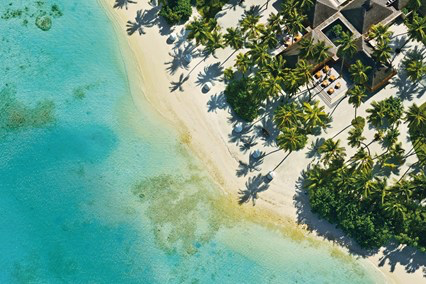 Thank You!